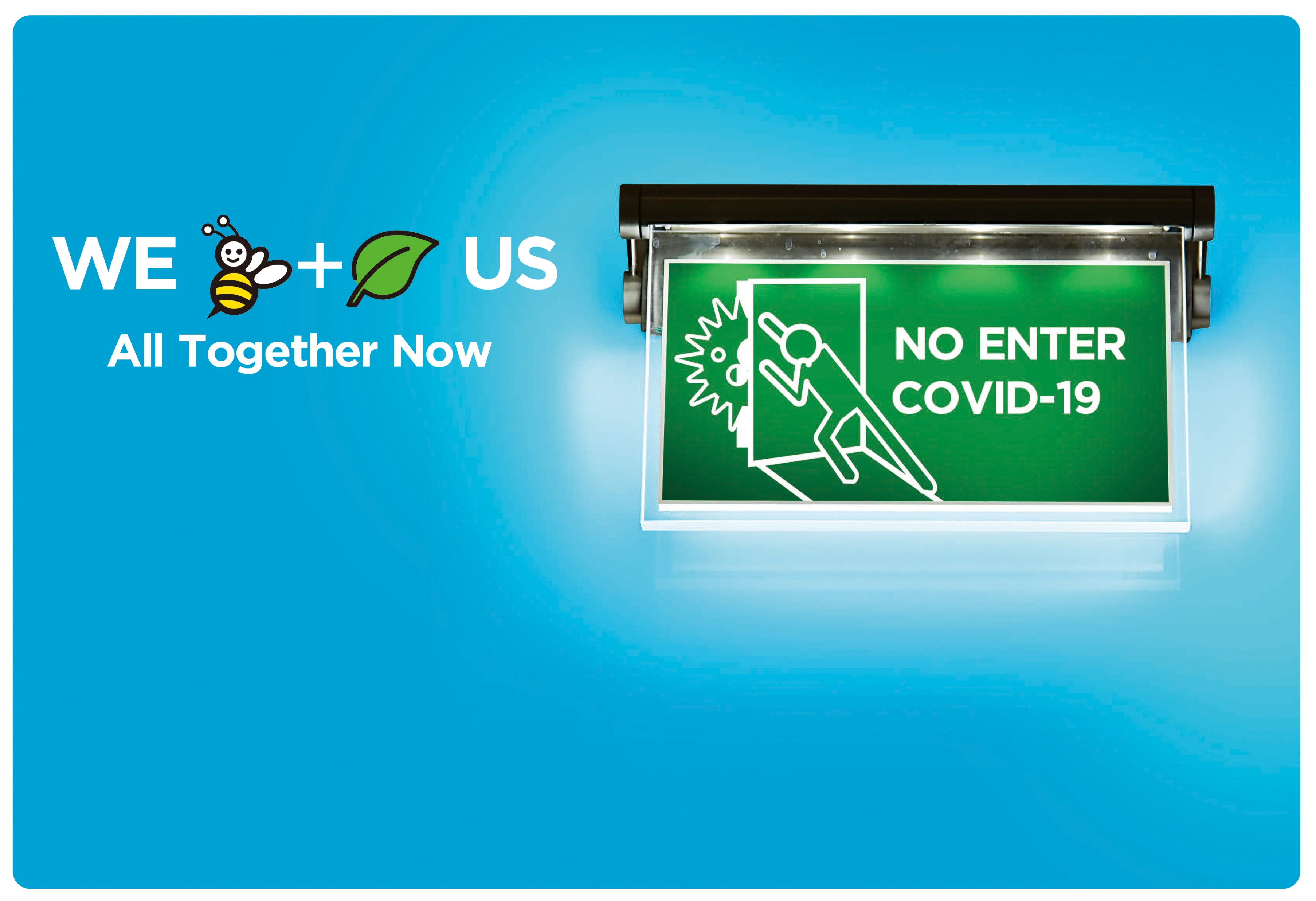 ●●様
COVID-19が猛威を振るう最中、お元気でしょうか。
今、世界が一つになりこの難局を乗り越えようとしています。
今までの当たり前が全て止まってしまった日常で笑顔で再び皆様にお会いできる日を願い、
私たちが今出来る事を日々積み重ねております。
お互いを信じ、再びお会いできる日を。
よろしければ弊社デザイナー作成の無償メッセージカードフォームをご利用ください。
www.ibma.jp